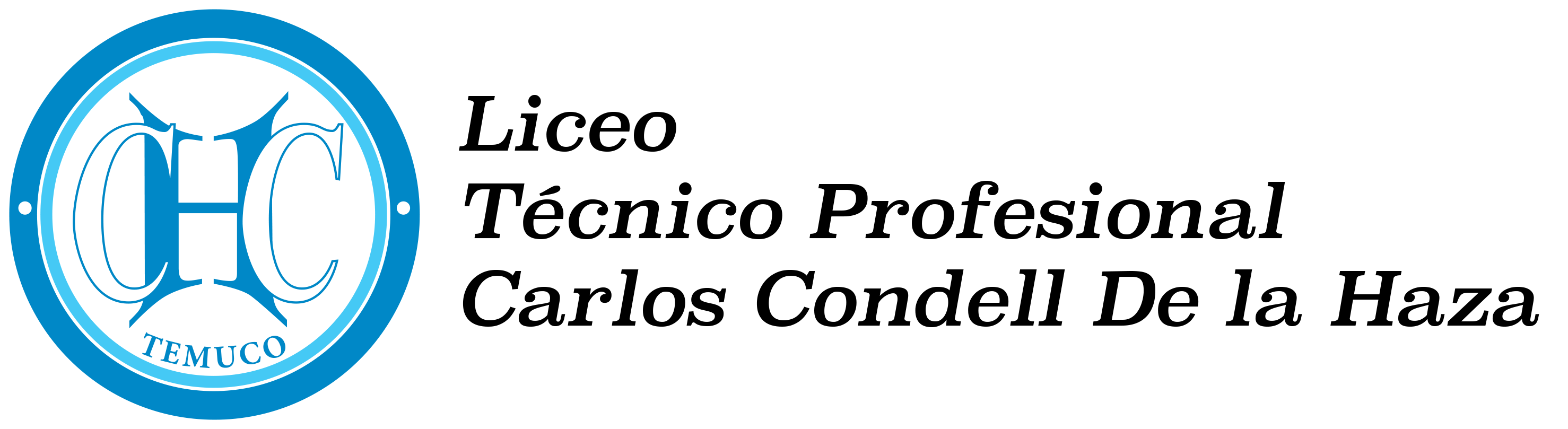 LENGUAJE  Y COMUNICACIÓN  4° MEDIO
Según PRIORIZACIÓN CURRICULAR 2020
PROFESORA: CAROLINA VEGA ANTÍAS
TEMUCO, JUNIO DE 2020
ARGUMENTACIÓN
OBJETIVO DE LA CLASE:
Recordar estructura interna de la argumentación. (OA 07, actualización 2009)
Conocer modos de razonamientos lógicos.
FINALIDAD DE LA ARGUMENTACIÓN
CONVENCER
PERSUADIR
Punto de vista   y
Razones que apelan al intelecto
Punto de vista   y
Razones que apelan a las emociones
Estructura de la argumentación
Externa
Interna
Introducción
Desarrollo
Conclusión
Tesis
Bases
Garantía
Respaldo
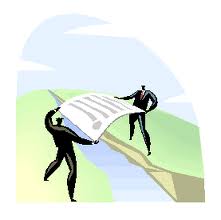 ESTRUCTURA INTERNA.-
TESIS
Punto de vista, AFIRMACIÓN POLÉMICA RESPECTO DE UN TEMA DETERMINADO. Se trata del punto de vista asumido por el emisor y del cual quiere convencer a la audiencia; supone una toma de posición. Puede ser expresada en forma positiva (afirmación) o negativa (negación) y estar explícita o implícita en el texto.
ARGUMENTOS
Argumentos, hechos o razones que sustentan la tesis cuyo fin es convencer y persuadir. Enunciados mediante los que se intenta defender el propio punto de vista. Un argumento implica un razonamiento*, es decir, una asociación de ideas que apoyen la tesis propuesta o refuten la tesis contraria.
*¿QUÉ SON LOS MODOS DE RAZONAMIENTOS?
Para realizar un buen argumento, podemos usar
diferentes formas de razonamiento, o sea, formas de
establecer relaciones entre sus partes(tesis, argumentos y respaldos)
Permite que los argumentos  resulten válidos.
¿QUÉ SON LOS MODOS DE RAZONAMIENTOS?
Han de poseer un valor de verdad, de manera
que fundamente la conclusión o tesis que se
sostiene.
Un argumento es un razonamiento  el cual se intenta  probar o refutar  una tesis, convenciendo a alguien de su  verdad o falsedad.
En una argumentación siempre existe la intención de convencer razonadamente o de persuadir afectivamente
Se distinguen dos tipos de razonamiento: Lógico –racional y emotivo- afectivo.
RAZONAMIENTOS  LÓGICOS
Analogía
Generalización
Signos
Causa
Autoridad
Semejanza
RAZONAMIENTOS POR ANALOGÍA
Establece una
semejanza entre dos
conceptos, seres o
cosas diferentes.
CARACTERÍSTICA:
A
B
EJEMPLO:
La pena de muerte es aceptable, porque la sociedad es como el cuerpo humano. Cuando tenemos un miembro del cuerpo gangrenoso, debemos amputarlo para que no afecte al resto del cuerpo. Del mismo modo, los delincuentes deben ser eliminados para que no infecten al resto de la sociedad.
B:CUERPO HUMANO
A:SOCIEDAD
RAZONAMIENTOS POR GENERALIZACIÓN
A partir de varios casos
similares  se generaliza
una tesis común.
CARACTERÍSTICA:
2
TESIS
 GENERAL
1
3
EJEMPLO:
“Los chilenos son solidarios, pues ante cualquier catástrofe u obra benéfica, siempre hay muchos chilenos que ayudan y se cumplen las metas”.
RAZONAMIENTOS POR SIGNOS
Se emplea en casos en que existe una relación confiable entre un fenómeno y su señal.
Se utilizan indicios o
señales para establecer la
existencia de un fenómeno.
CARACTERÍSTICA:
1
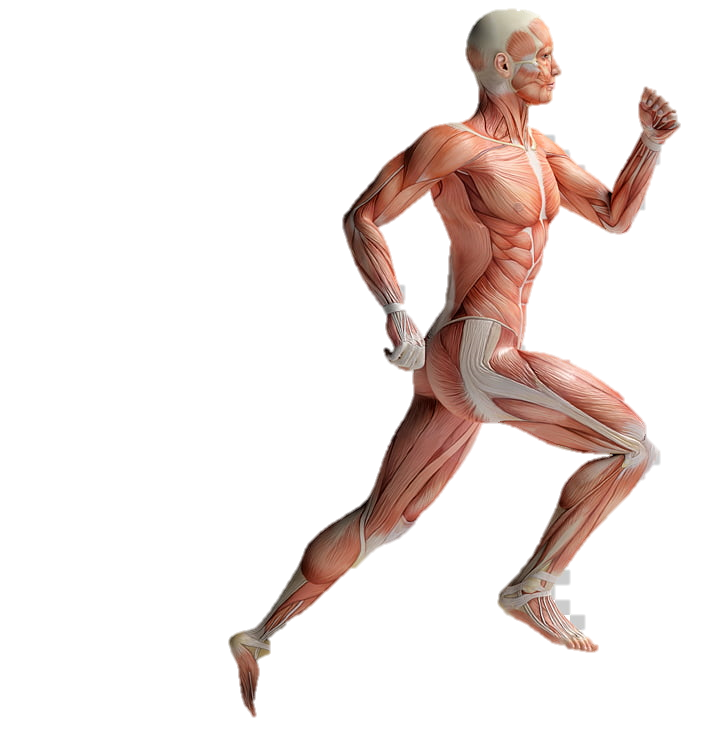 3
2
No salgas, quédate en casa
EJEMPLOS:
“Este individuo presenta malestar, sensación de frío, fiebre ligera, dolor de espalda y muscular, dolor de garganta y tos, por lo tanto, padece bronquitis aguda”
Mariela, el aire afuera está tibio y húmedo, además la nubosidad se presenta espesa. Lleva tu paraguas, pues lloverá
RAZONAMIENTOS POR CAUSA.
Se establece una relación
causal entre dos hechos que
fundamentan la tesis.
CARACTERÍSTICA:
Base
Causa
Tesis
Efecto
EJEMPLO:
“La madre de Juanito fumó durante su embarazo, por eso Juanito es un niño débil y con bajo peso”
CONSECUENCIA: DEBILIDAD Y BAJO PESO
CAUSA: FUMAR DURANTE EL EMBARAZO
RAZONAMIENTOS POR AUTORIDAD.
Se alude a la opinión de
expertos  en el tema o
personajes consagrados para sustentar la tesis.
CARACTERÍSTICA:
¿En qué ámbitos del conocimiento los personajes que se presentan pueden ser considerados autoridad?
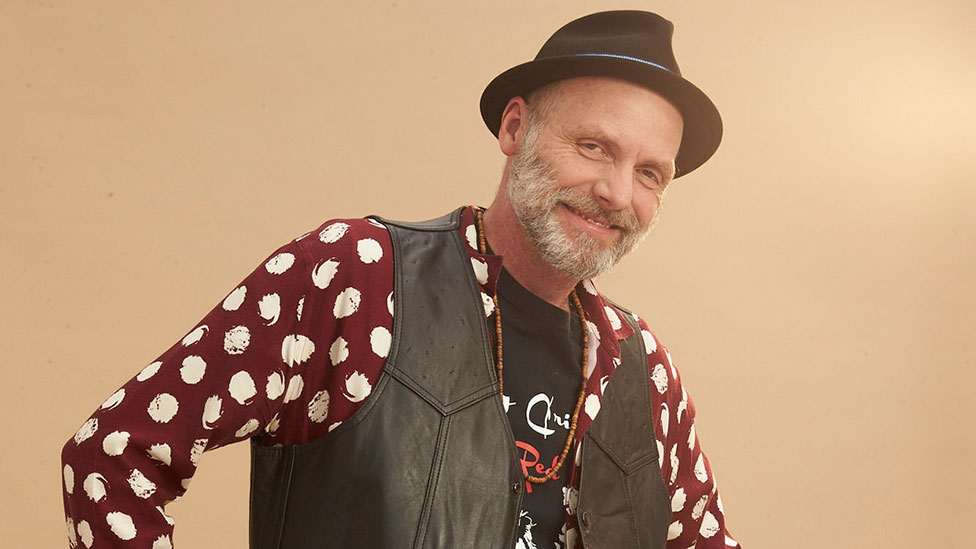 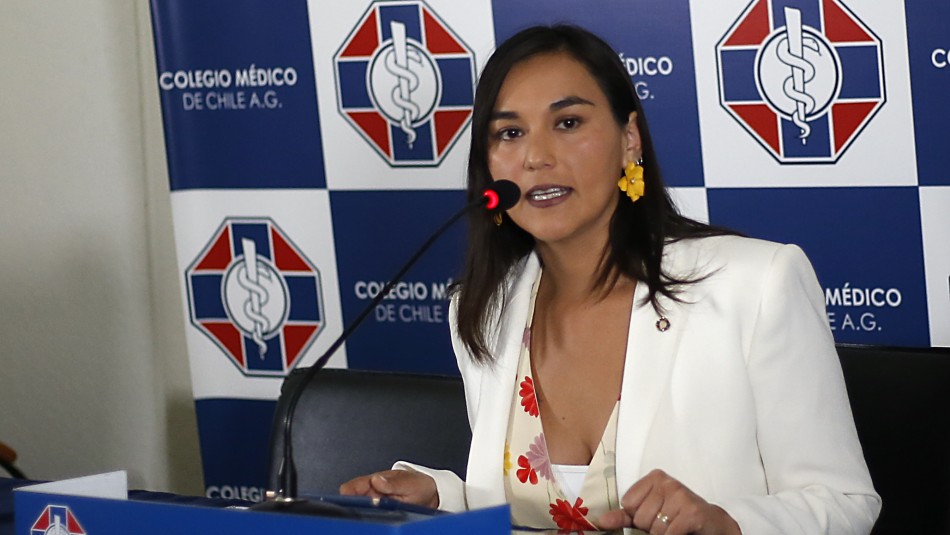 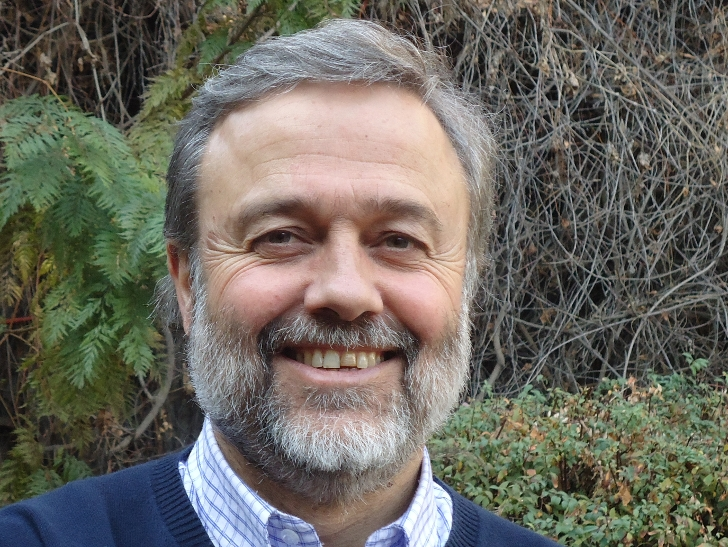 BASTIÁN BODENHOFER
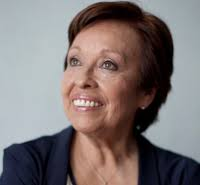 IZKIA SICHES
BENITO BARANDA
AMANDA CÉSPEDES
EJEMPLO:
El endocrinólogo* de la Universidad de Chile, Eugenio Arteaga, señala que el calcio penetra el organismo gracias a la mediación de la vitamina D, que permite su absorción desde el intestino a la sangre.
TESIS: LA VITAMINA D, MEJORA LA ABSOCIÓN DE CALCIO
*¿Qué hacen los endocrinólogos?Los endocrinólogos han sido entrenados para diagnosticar y tratar diferentes problemas, entre ellos:Metabólicos: Diabetes, Hipercolesterolemia, Hipertensión, Osteoporosis...Hormonales y glandulares: Enfermedades de la tiroides, Menopausia, Infertilidad, Baja estatura, Cáncer de las glándulas…Nutricionales: Obesidad, Desnutrición, Soporte nutricional en situaciones de enfermedad (Ej. cirugía, cáncer, etc.)…
RESPALDO
Hechos, datos, normas, leyes que permiten  apoyar los argumentos dados en el texto, con evidencia tomada de la realidad.
Reconocer tesis, argumentos y respaldos
EL MUNDO SE ACABARÁ
LA CANTIDAD DE ANIMALES EN EL MUNDO HA DISMINUIDO, AFECTANDO EL CICLO VITAL.
LA CONTAMINACIÓN HA OCASIONADO UN CAMBIO CLIMÁTICO, QUE HA ALTERADO LA BIODIVERSIDAD EN LOS ECOSISTEMAS
LA TEMPERATURA DE LA TIERRA HA AUMENTADO EN UN 20%.
LOS ESTUDIOS DEMUESTRAN QUE EL CONSUMO EN LA ADOLESCENCIA, DISMINUYE LAS CONEXIONES NEURONALES,  AFECTANDO EN EL APRENDIZAJE.
MODO DE REPRESENTACIÓN SECUENCIAL.-
Deductiva:

1. Tesis: El alcohol hace mal
2. Argumentos + respaldos + garantías:
1. Daña el cerebro
2. Daña los reflejos
3. Aumenta las pulsaciones del corazón
4. Está comprobado que el 10% de las personas que beben  alcohol sufren de accidentes de tránsito

    Por lo tanto, es recomendable no beber alcohol ya que hay innumerables factores adversos a esta acción
Inductiva:
1. Argumentos + respaldos + garantías:1. Daña el cerebro
2. Daña los reflejos
3. Aumenta las pulsaciones del corazón
4. Está comprobado que el 10% de las personas que beben  alcohol sufren de accidentes de tránsito

2. Tesis: Por eso el alcohol hace mal
ESTRUCTURA EXTERNA
INTRODUCCIÓN: Presenta el tema y la polémica que lo rodea. Opcionalmente, se puede presentar la tesis.
DESARROLLO: Presenta ordenadamente los argumentos a favor, los argumentos en contra y la forma en que se refutan esos contraargumentos. Idealmente, cada argumento se desarrolla en su propio párrafo, incluyendo a citas, ejemplos o razonamientos según sea el caso.
CONCLUSIÓN: Explicita o reafirma la tesis, a partir de la evidencia que se presenta en el texto. También se puede plantear una reflexión final.
REFERENCIA ELECTRÓNICA
https://www.edu.xunta.gal/centros/cafi/aulavirtual2/pluginfile.php/26651/mod_resource/content/0/Unidad_6/Web_txt_arg_I/estructura_del__texto_argumentativo.html
https://aprendizaje.uchile.cl/recursos-para-leer-escribir-y-hablar-en-la-universidad/profundiza/profundiza-la-escritura/como-escribir-un-ensayo/#1541707455168-19ccff66-4ad4